Data Warehouse 
Student Data User Group
MAY 24, 2021
Student Data User Group – MAY 24, 2021
Remote Meetings Best Practices
Turn off your video function

Please go on Mute unless you are speaking

Please enter your questions in the chat function. When your question is being answered, you can go off Mute to ask follow-up questions

Please do not use the chat function for off-topic discussions
Student Data User Group – MAY 24, 2021
Agenda
Deferred and Late Gap Incoming Student Data 

Miscellaneous News 

Pennant Student Records data collection	“State of the Collection”
 
Level vs Degree Level
Student Data User Group – MAY 24, 2021
Deferred and Late Gap Incoming Student Data
Situation: Incoming Fall 2020 Freshman wanted take a gap year later than usual.  

Initial solution resulted in programs created in SRS mistakenly with entry_action= AD.
Caused DW degree_pursual records to remain separate/not rollup as expected
Entry_actions were updated to RX. 
Problem solved. degree_pursual records now rollup as expected.
Student Data User Group – MAY 24, 2021
Deferred and Late Gap Incoming Student Data
How to identify students who took the late gap year and have confirmed their return:  

These students are coded in SRS as having taken a leave of absence in fall 2020 (exit action = LV and exit reason = PA) and are returning from leave in 2021 fall. 



Their entry action in Student_APS table in the warehouse for 21C is RX.  In Degree_Pursual you will not see the RX.


If you are looking at them in the warehouse, you will see info for them in the leave tables, but their degree pursual record will have a start term of 2020C (the degree pursual records are rolling up as expected with a leave of absence).
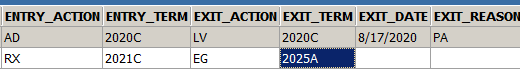 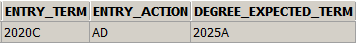 Student Data User Group – MAY 24, 2021
Miscellaneous News
STDTCANQ: Instructor Names

Faculty Load universe

Timeline for course section reporting

Other News
Student Data User Group – MAY 24, 2021
STDTCANQ: Instructor Names
Problem: where to get the instructors’ names
HCM_PERSON_V doesn’t have anyone who terminated prior to Workday, so to get  both old and new employees, we should use EMPLOYEE_GENERAL_V.
Some instructors are not employees, and thus they will not be in the employee general view. To get both employees and affiliates we should use HCM_PERSON_V.
Solution: in STDTCANQ, we have a custom view that looks first in HCM_PERSON_V, and if it finds the person, returns the full Legal Name.  If not, it looks in EMPLOYEE_GENERAL_V and gets the name.  
The only down-side is this adds some overhead:  queries using the SDTDCANQ universe that need to get instructors’ names may take a little longer than they used to.
Student Data User Group – May 24, 2021
Faculty Load universe
Problem: longitudinal reports using this specific Faculty Load universe
NOT Tuition Distribution. NOT Departmental Teaching Analysis. NOT regular student collection…. The universe is “Faculty Load” and it is built on a custom view.
We can re-write the view, but that will break things if people need to look for historical information.
Solution: Two universes
Faculty Load will still point to the old data structures and will have the old course numbers.
Pennant Faculty Load will point to the new structures and will have the new course numbers.
Student Data User Group – May 24, 2021
Timeline for course section reporting
Banner will be opened up in production this Fall for departments to build their future course sections (Summer and Fall 2022). We will have the 202220 and 202230 course sections in the production warehouse for downstream systems to use, but we might not have the Business Objects universe ready to roll out in September.

Question: How often do you need to report from the warehouse on course sections that are more than one term in the future?
Student Data User Group – May 24, 2021
In other news….
The new course numbers in Pennant are an alphanumeric string of length 5. 
Multi-term courses will have an alpha character appended to the 4-digit number.       Downstream systems will need to accommodate the new length of 5

We are starting to roll out some initial table/column documentation, and some preliminary short training documents: https://www.isc.upenn.edu/pennant-student-records
Student Data User Group – May 24, 2021
Pennant Student Records data collection
Tables are being added/removed and changed 
COURSE_DESC removed, descriptions added to COURSE
ST_DEGREE_PURSUAL – added Last_Degree_Term, Last_Deg_Term_Status




Validity of data in collection has improved with each conversion iteration, however… some data are still sparse, missing, or “not 100% valid”
 Outcomes (sparse)
 Actual Graduation term/ Expected grad term ( Many do not match. ETL not final)
 ST_ENROLLLMENT (Current registration is sparse)	
 Course restrictions (work-in-progress tables not finalized)
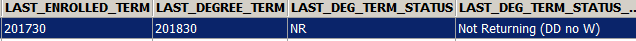 Student Data User Group – MAY 24, 2021
ST_ENROLLMENT in Pennant Student Records
Current registration is sparse, but Academic History – courses completed, graded are plentiful.
Override columns added but not in conversion data yet, so all are Null (for now).
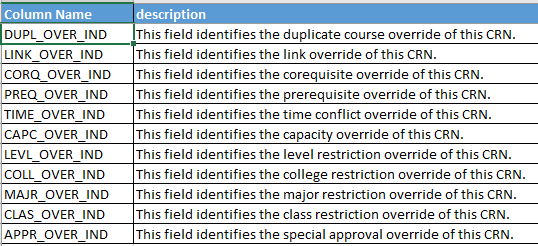 Student Data User Group – MAY 24, 2021
ST_ENROLLLMENT in Pennant Student Records
BUs vs Penn currency (CU, CR, SH)  
Banner registration tables store values in a single currency: Banner Units (BU)s.
To accommodate Penn’s various currencies (CU, CR, SH) we need to perform currency calculations
Currency Calculation/ Shared Business logic 
makes sure DW BU credits match credits seen in Banner on forms 
Penn currency will match numbers reported on transcripts
Currency Calculations “coming soon”
Cumulative overall by level (ST_Degree_Pursual)
Cumulative by level within a term (ST_Term , ST_Degree_Term)
Student Data User Group – MAY 24, 2021
ST_ENROLLLMENT in Pennant Student Records
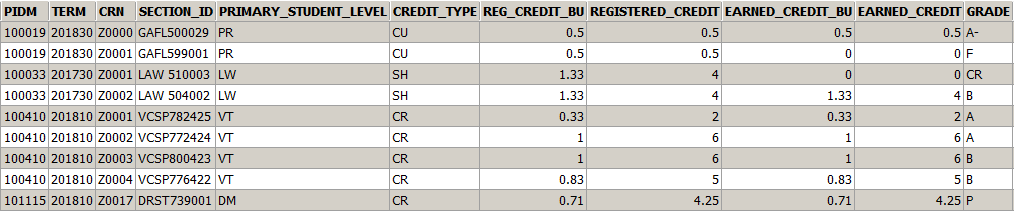 Student Data User Group – MAY 24, 2021
LEVEL: there are two kinds!
Student Level is the program level that the student is in. The same level codes used for courses that the student can enroll in.  This kind of level controls registration and determines which courses will appear on the student’s transcript. It functions like “career” functioned in the old system but is much more widely used throughout Banner.
  

Degree Level is the level associated with a degree code.   It functions like the degree level “D,U,M,P” codes functioned in the old system.
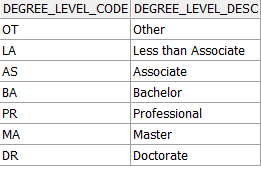 Student Data User Group – May 24, 2021
Wrap-up
Questions/comments

Feedback/ Suggestions for future meetings?

Follow-up questions/comments: da-staff@isc.upenn.edu  
Discussions about student data: student-wh@lists.upenn.edu
Student Data User Group – MAY 24, 2021